房地产估价原理与方法（计算题）
2022年
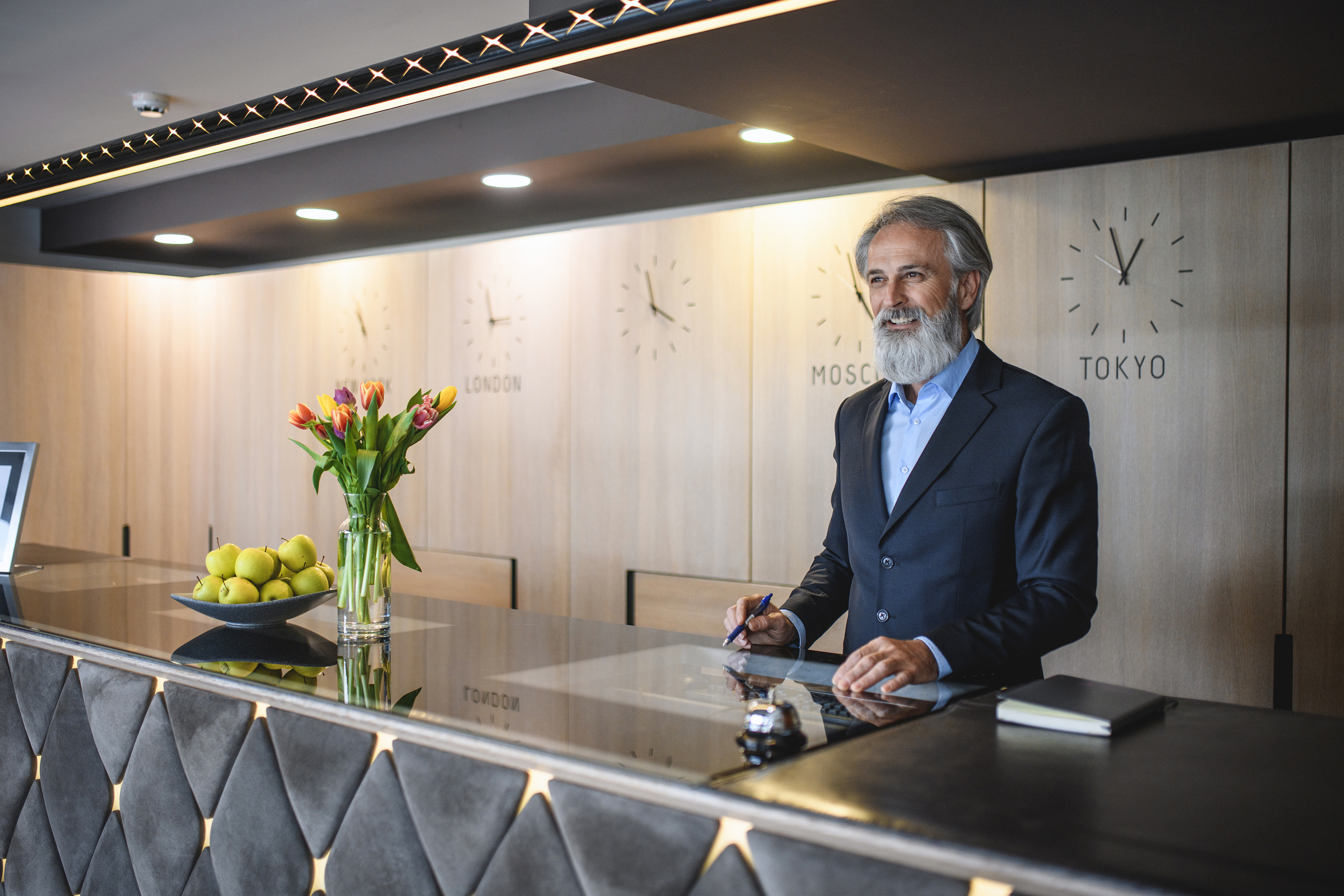 平衡原理
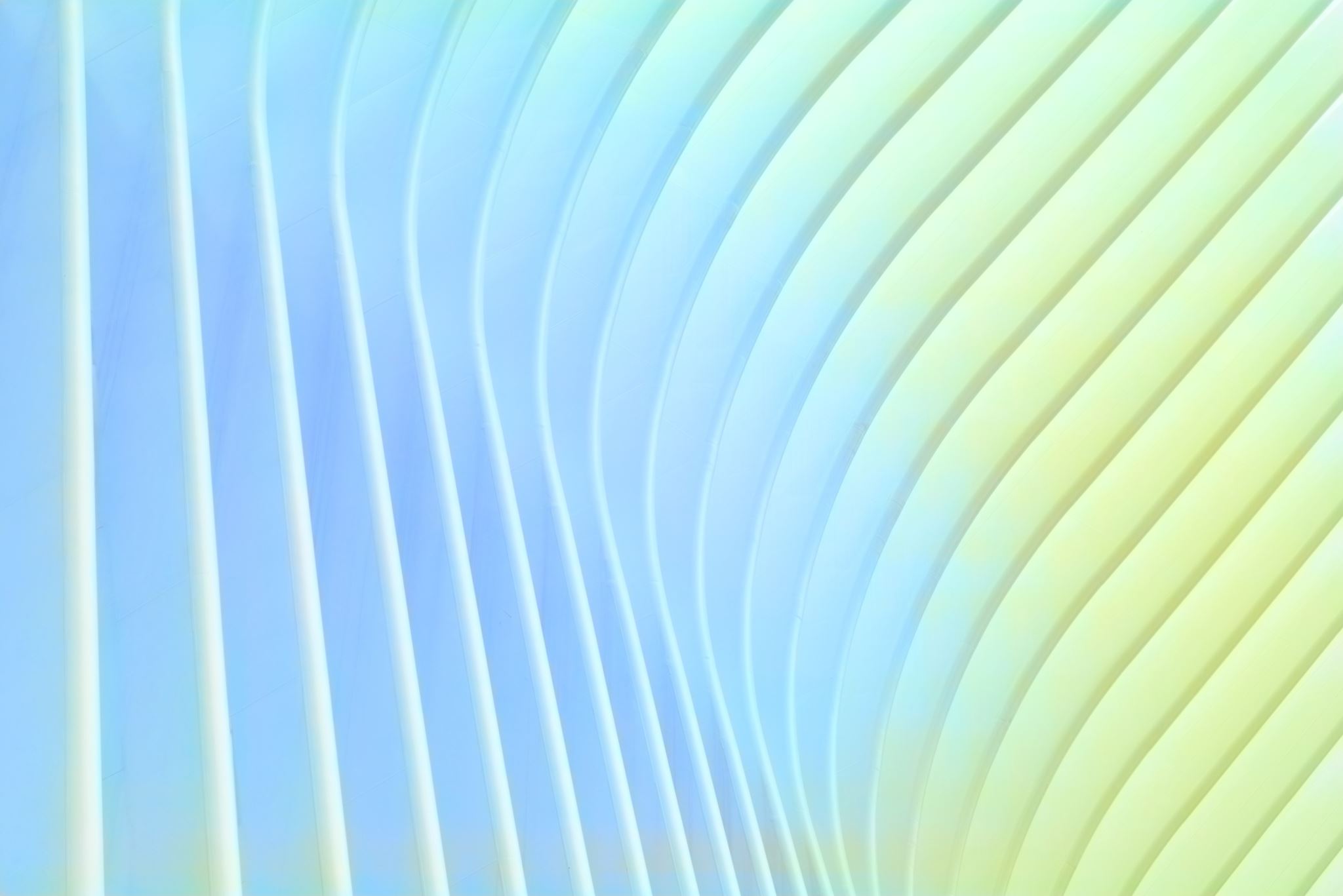 平衡原理
平衡原理
平衡原理
贡献原理
期房价格与现房价格换算
期房价格与现房价格换算
税费负担
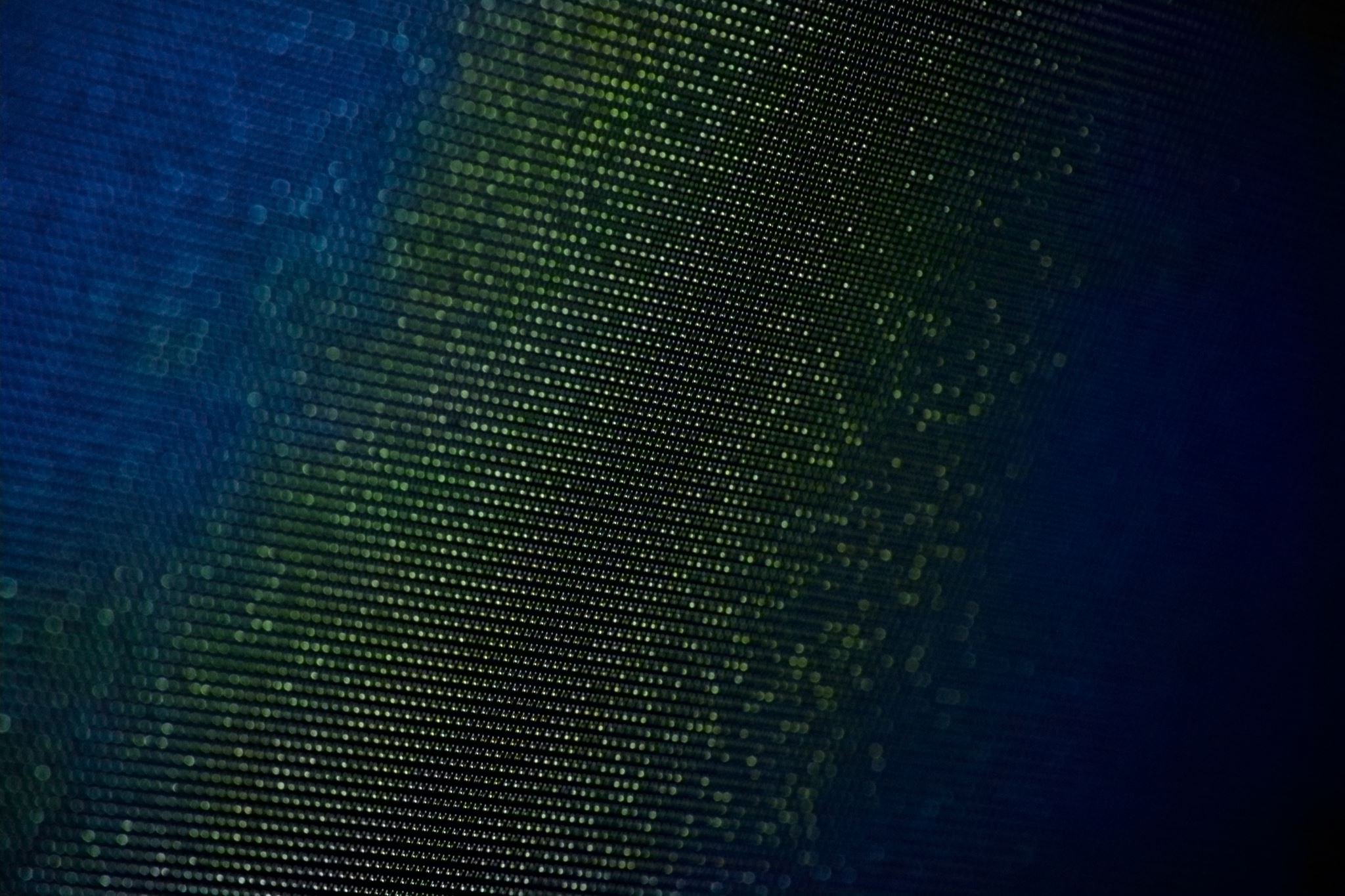 再抵押价值
转让条件
选取可比实例
统一付款方式
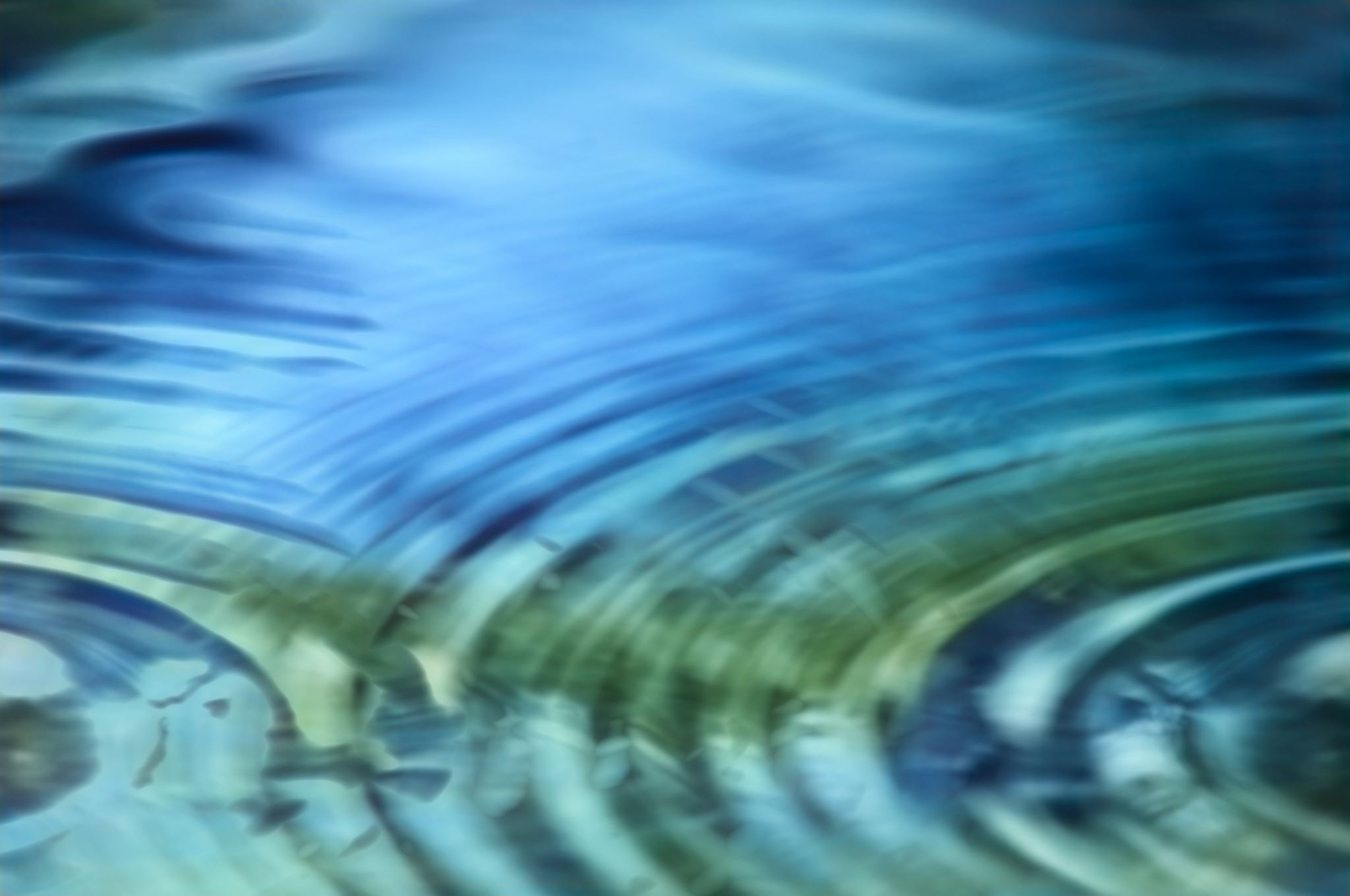 统一面积或体积内涵
交易情况修正
交易情况修正
市场状况调整（时间因素修正）
例题17：某宗房地产于2021年12月31日成交，成交价格为5000元/平方米，价值时点为2022年9月30日。相对于2008年价格指数2021年12月31日到2022年9月30日每月的价格指数分别为120、122、119、123、124、124、125、127、127、130，求价值时点的价格。
例题18：某宗房地产于2021年12月31日成交，成交价格为5000元/平方米，价值时点为2022年9月30日。2021年12月31日到2022年9月30日每月的环比价格指数分别为101、99、100、101、102、101、100、101、102、101、103，求价值时点的价格。
1.判断：本项目为定期价格指数，应使用价值时点的价格指数除以成交日期的价格指数作为其时间因素修正系数，并进行市场状况调整。
2.价值时点的价格=5000*0.99*1.00*1.01*1.02*1.01*1.00*1.01*1.02*1.01*1.03=5520元/平方米
3.如果给出建筑面积，则可以求取总价。如告知建筑面积为120平方米。则：
总价=5000*0.99*1.00*1.01*1.02*1.01*1.00*1.01*1.02*1.01*1.0*120=662384元
例题19：某宗房地产于2021年12月31日成交，成交价格为5000元/平方米，价值时点为2022年9月30日。2021年12月31日到2022年9月30日每月逐期价格上涨1%，求价值时点的价格。
1.判断：本项目为定期价格指数，应使用价值时点的价格指数除以成交日期的价格指数作为其时间因素修正系数，并进行市场状况调整。
2.价值时点的价格=5000*（1+1%）9=5468元/平方米
3.如果给出建筑面积，则可以求取总价。如告知建筑面积为120平方米。则：
总价= 5000*（1+1%）9 *120=656211元
例题20：某宗房地产于2021年12月31日成交，成交价格为5000元/平方米，价值时点为2022年9月30日。2021年12月31日到2022年9月30日每月平均价格上涨1%，求价值时点的价格。
1.判断：本项目为定期价格指数，应使用价值时点的价格指数除以成交日期的价格指数作为其时间因素修正系数，并进行市场状况调整。
2.价值时点的价格=5000*（1+1%*9）=5450元/平方米
3.如果给出建筑面积，则可以求取总价。如告知建筑面积为120平方米。则：
总价= 5000*（1+1%*9）*120=654000元
注意：此类型可分段变化，有定基，有环比，如用地价监测指数计算期日修正系数。也可以有逐期变动、有平均变动。注意变化。
房地产状况调整
年期修正系数
直接比较和间接比较
例题22.估价对象位于6层的老旧住宅的4层。甲、乙、丙三个可比实例分别位于6层的5层、5层的4层、5层的5层，成交价格分别为2900元/平方米、3100元/平方米、2700元/平方米。同时通过调查确定5层住宅楼的一层为6层住宅楼的1层价格的98%。5层、6层普通住宅的不同楼层的市场价格差一系数表详见下表。
甲：2900*110%/100%=3190元/平方米
乙：3100*[110%/105]*[98%/100%]=3183元/平方米
丙：2700*[110%/95%]*[98%/100%]=3064元/平方米
平均数、中位数、众数
例题24.三个可比实例的比较结果分别为6800元/平方米、6786元/平方米、7200元/平方米。1.求算术平均数。2.如果权重分别为0.4、0.4、0.2，求算术平均数
例题25、某宗房地产可以获得永续收益，预测其未来每年的净收益10万元，报酬率8%。求该房地产的价值。
收益法计算题条件
某宗房地产收益年限25年，预测其未来每年的净收益10万元，报酬率8%。求该房地产的价值。
例题26.某宗房地产40年收益权利价值为3000元/平方米，报酬率8%，求其30年收益权利价值。
例题27.某宗房地产收益年限30年，未来第一年收入20万元，经营费用12万元，收入和费用每年上涨率分别为2%、1.5%，报酬率8%。求该宗房地产价格。
某宗房地产总收益年限为32年，未来5年的净收益分别为10万元、11万元、13万元、16万元、18万元，从未来第6年开始稳定在17万元水平，报酬率8%，求房地产价值
某宗房地产总收益年限为32年，未来第1年的净收益分别为10万元，前5年逐年按2%比例递增，从未来第6年开始稳定在17万元水平，报酬率8%，求房地产价值
某宗房地产3000平方米，第1年租金为每平方米3元/日，经营费用为租金的30%，每年按照0.5元/日增长。该房地产当前价格为10000元/平方米，预计5年后价格为12000元/平方米，销售税费为10%。银行存款利率1.5%，风险利率6.5%，求该房地产价值。
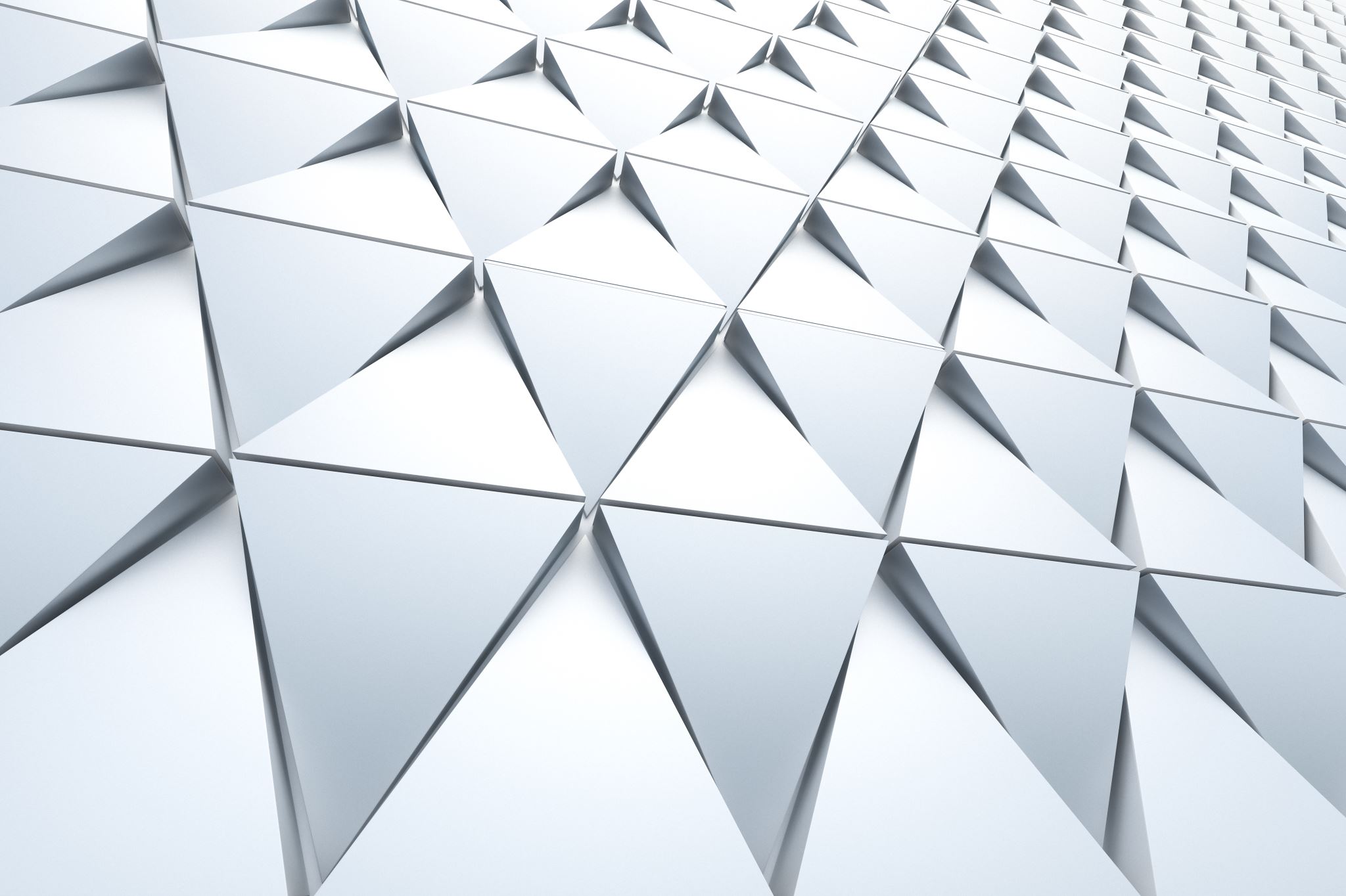 带租约的情况
承租人权益价值和出租人权益价值
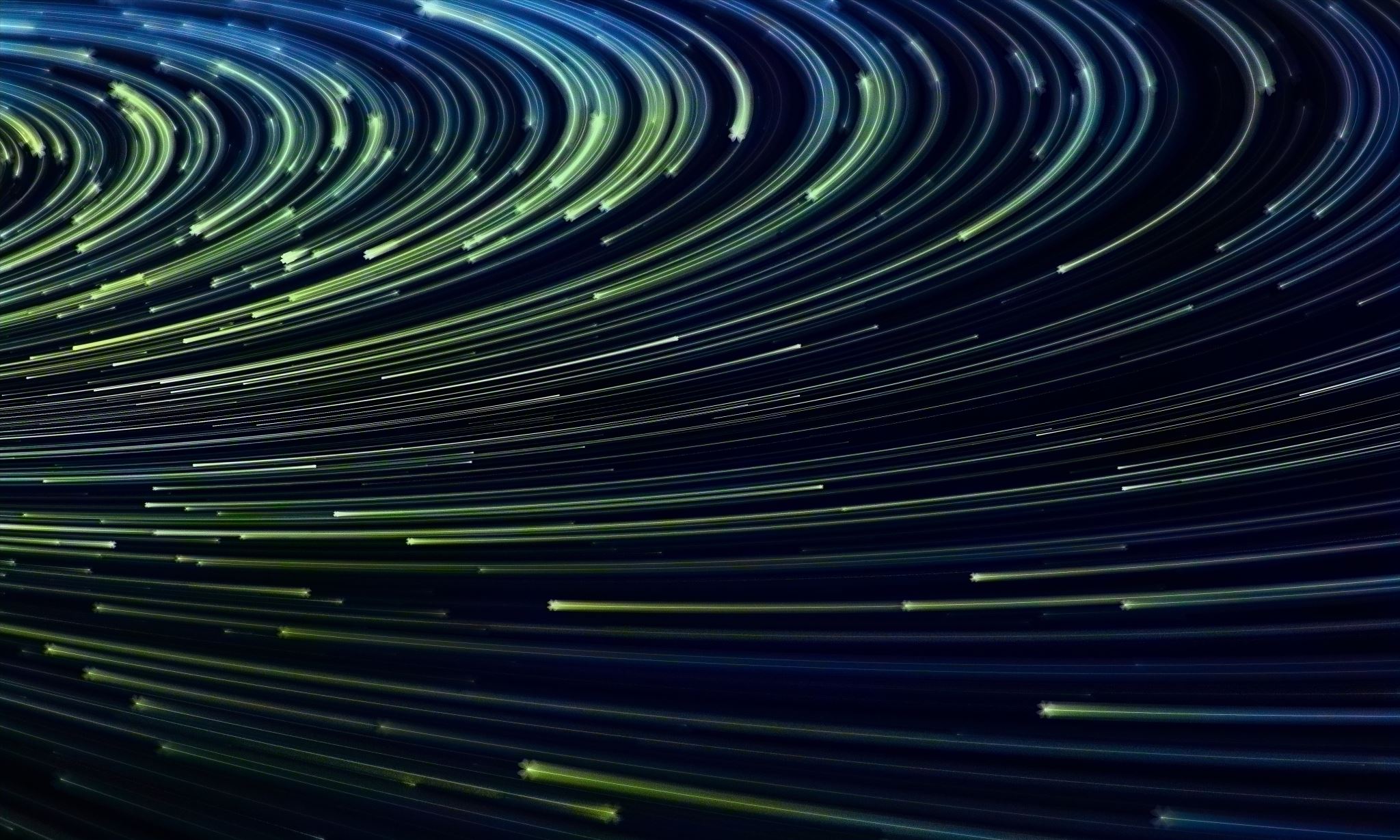 乐观估计、保守估计和最可能估计的运用
预测某宗房地产未来第1年纯收益50万元，以后每年递增2万元，报酬率8%，无限年。求该宗房地产价值。
某宗农地产量800公斤/亩，农作物市场价格为2.4元/公斤，农产品销售税费为10%，生产成本为500元/亩，运输成本为0.1元/公斤，投资利息0.05元/公斤，生产经营者的利润为150元/亩，求地租。
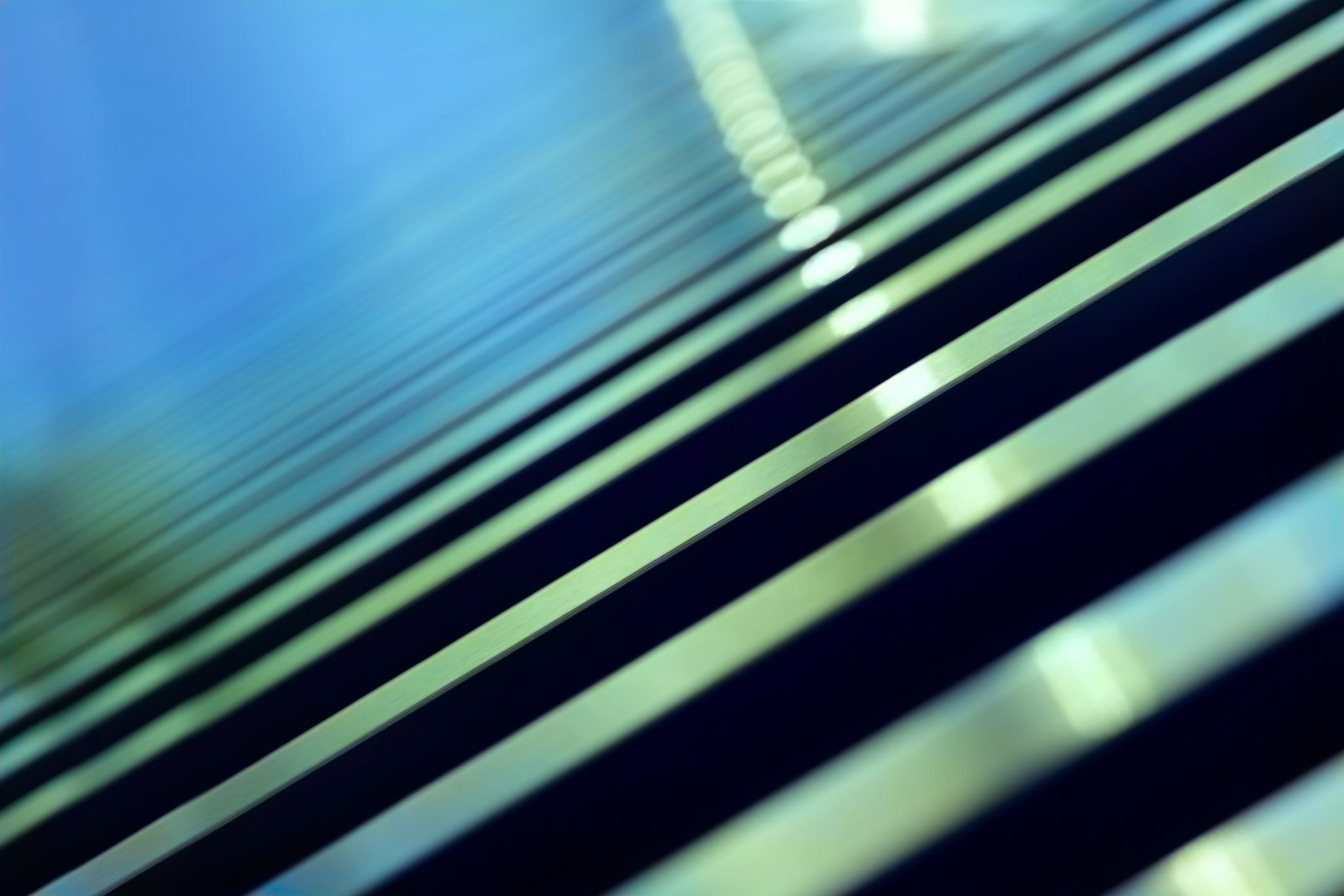 报酬率的确定
重置提拨款
资本化率和报酬率的关系
某宗房地产土地价值占比40%，房地产年净收益100万元，剩余收益期限25年，土地、建筑物报酬率（或收益率）分别为6%、8%。求房地产价值
某宗房地产土地价值占比40%，土地年净收益100万元，剩余收益期限25年，房地产、建筑物报酬率（或收益率）分别为7%、8%。求土地价值
采用按揭贷款方式购买某宗房地产，房地产价格50万元，贷款利率6%，期限20年，贷款比例70%，求贷款常数。
某宗房地产年净收益4万元，自有资金16万元，自有资金资本化率10%，抵押贷款常数为8%。求房地产价格。
某套旧住宅重置价值60万元，门窗、墙面等物质折旧5万元，户型过时、没有暖气功能性折旧8万元，位于城市衰退期外部折旧3万元。求该住宅价值。
某旧房已使用年限15年，预计经济寿命40年，有效年龄12年，重置成本40万元，残值率2%，求该套房屋价值。
某幢写字楼建筑面积3000平方米，市场租金4元/日平方米、空置率10%，如果加装电梯市场租金为6元/平方米，空置率5%，加装电梯的费用为400万元，预计收益年限30年，求加装电梯的房地产价值增加额。（据此判断是否可修复）
某办公楼现有旧电梯，建筑物重置成本2000万元，旧电梯重置成本50万元，耐用年限40年，已使用年限30年。若按装新电梯安装费用较与建筑物同时建造安装多支付30万元，旧电梯清理费用3万元，可回收残值2万元。求房地产价值。
某办公楼现状重置价值3000万元，其中建造期间安装了中央空调因超负荷处于闲置状态。超负荷空调较正常情况多投入了300万元，投入使用后如果使用每年需要多耗电费2万元，耐用寿命15年，报酬率8%，求房地产价值。
某临街标准深度30.28米（100英尺）、标准宽度20米土地总价200万元。运用四三二一法则求深度15.14米、宽度20米土地价值。
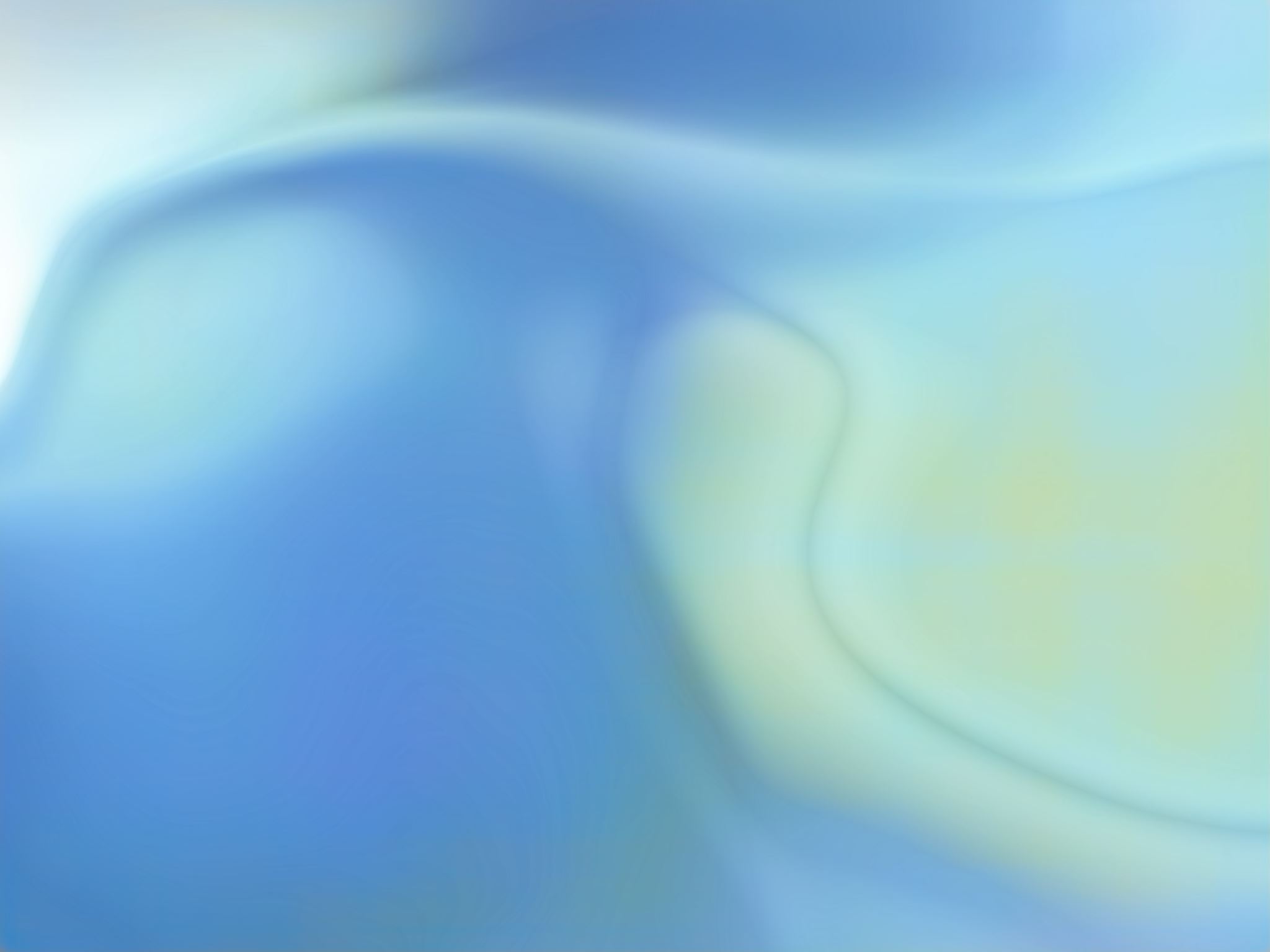 某深度15.14米、宽度20米土地价值200万元。求临街标准深度30.28米（100英尺）、标准宽度20米土地价值。
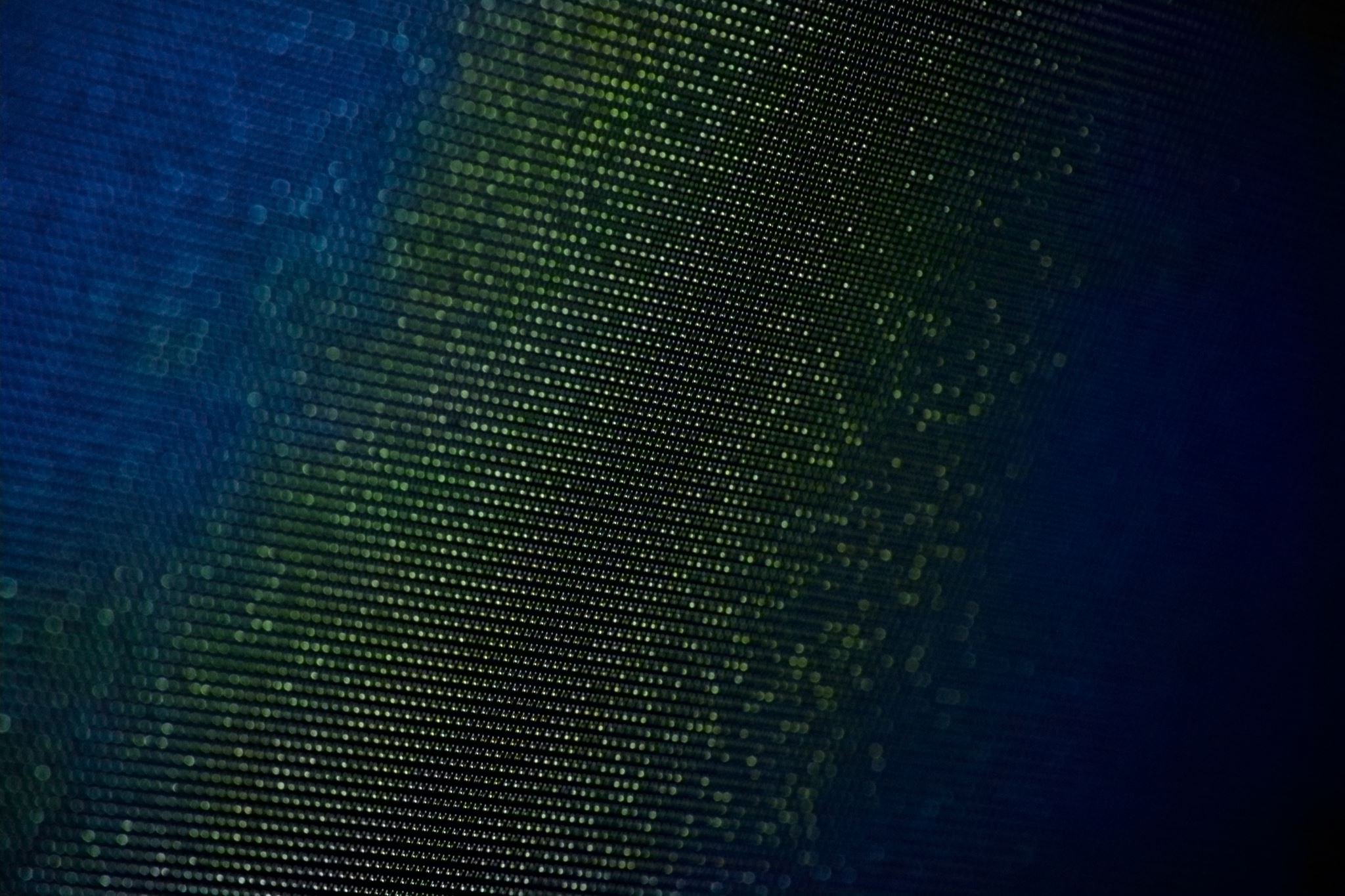 其他几个法则
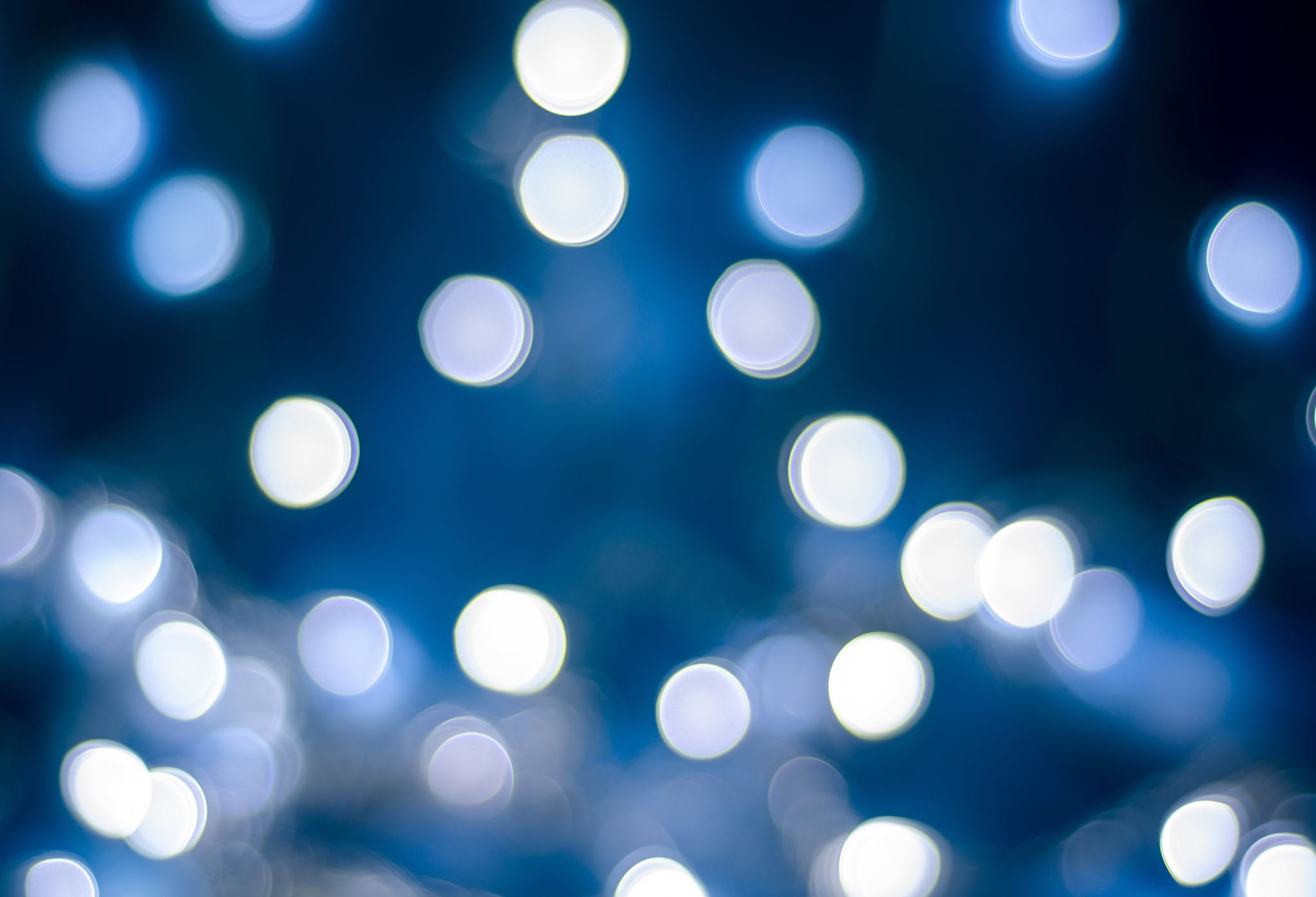 长期趋势法
平均增减量法
平均发展速度法
移动平均法
指数修匀法
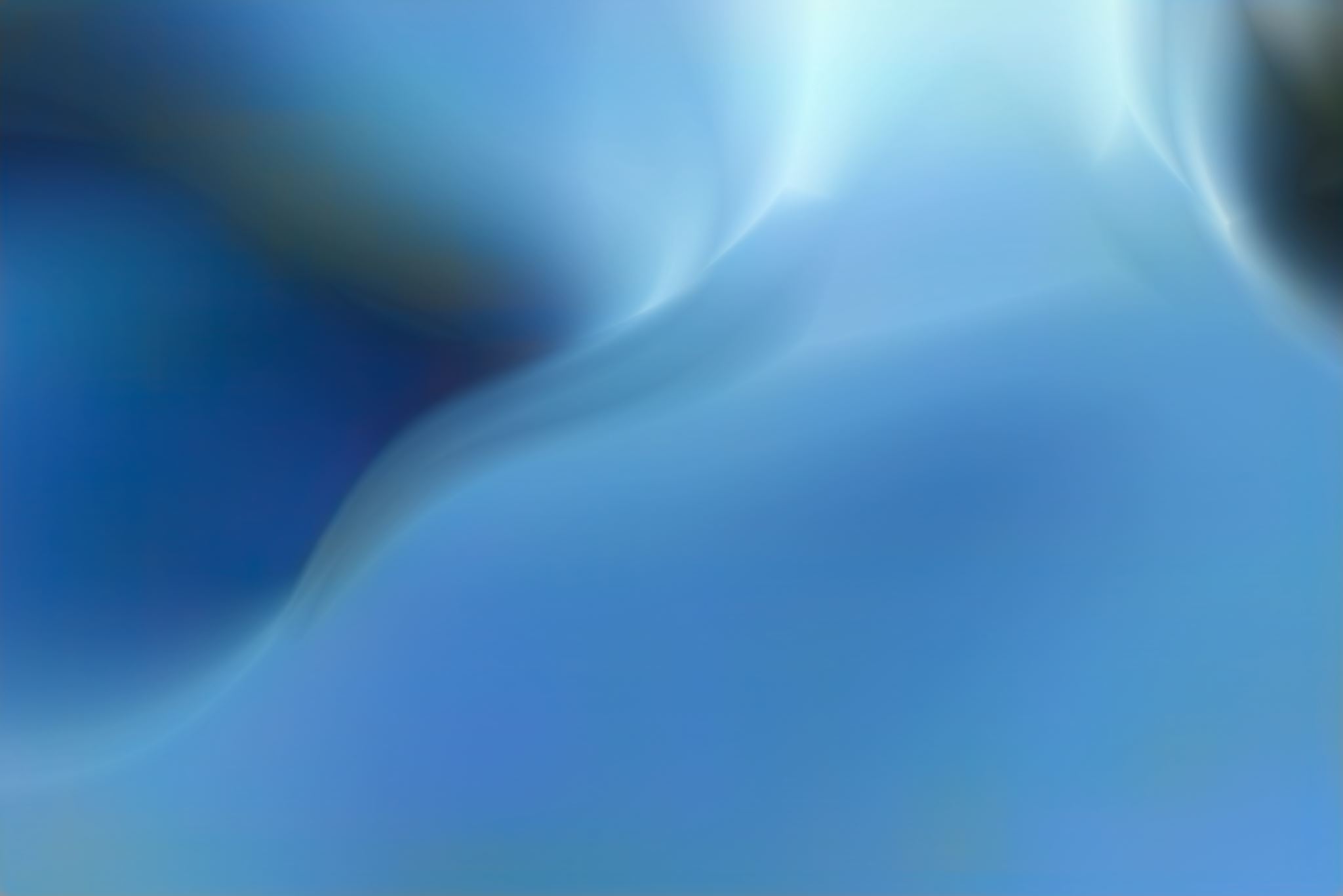 价值损失评估方法